ОТГАДАЕМ КРОССВОРД






Составила:
Воспитатель ГБДОУ д/с № 72 
комбинированного вида СПб
О.А.ЧЕБРИКОВА
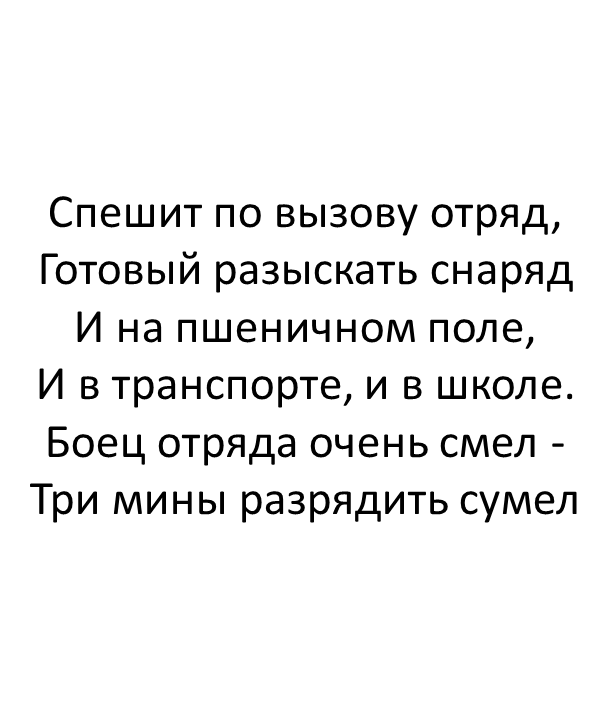 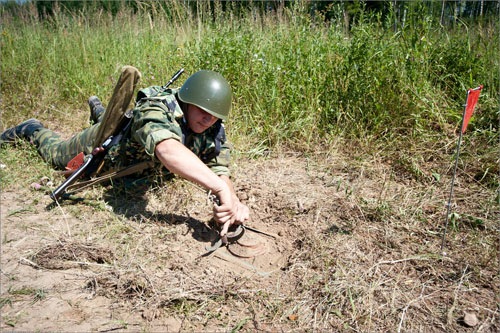 Кто плывет на корабле
К неизведанной земле?
Весельчак он и добряк.
Как зовут его?
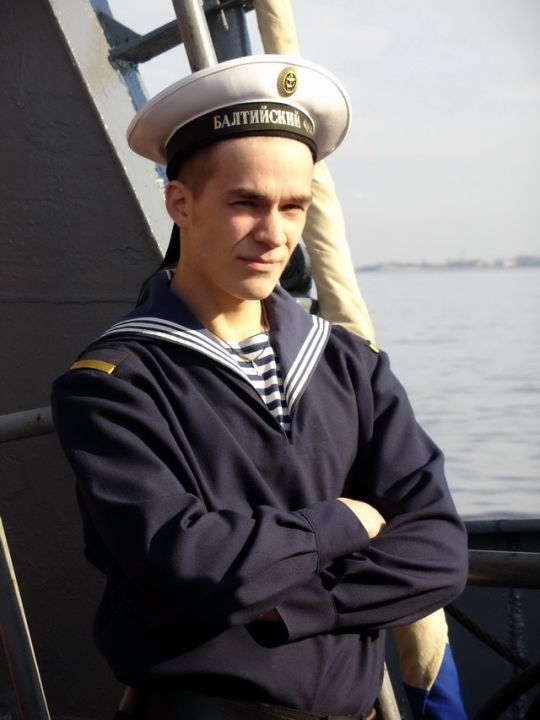 Под водой железный кит,Днём и ночью кит не спит,Днём и ночью под водойОхраняет твой покой
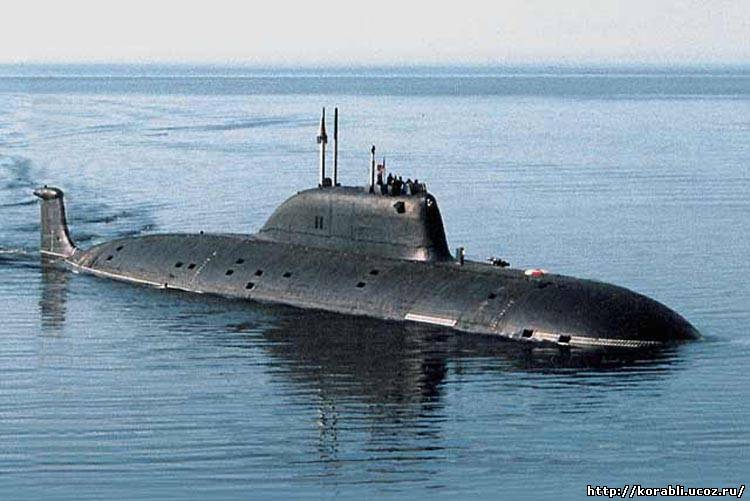 Крепкий прочный парашют
За спиной его раскрылся,
И за несколько минут
Он на землю опустился.
Он пройдет и лес, и брод,
Но противника найдет.
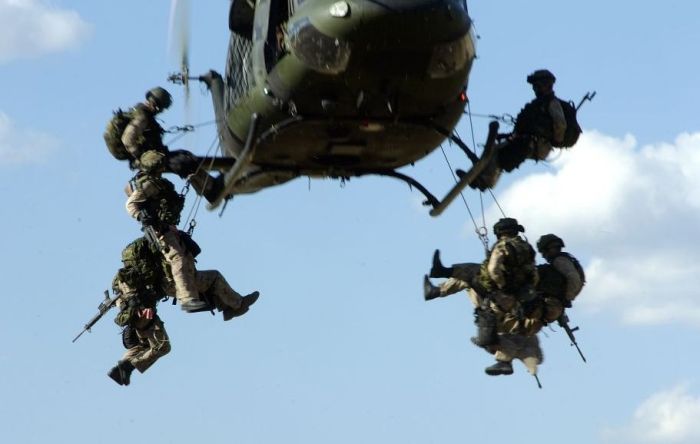 Гусеницы две ползут,Башню с пушкою везут.
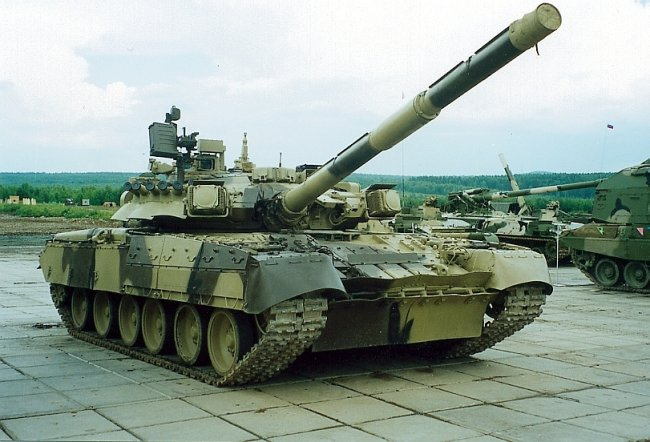 Он от всех родных вдали
Водит в море корабли.
Повидал немало стран
Наш отважный...
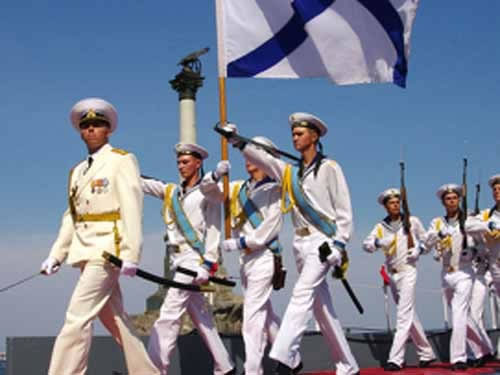 Он готов в огонь и бой,Защищая нас с тобой.Он в дозор идёт и в град,Не покинет пост …
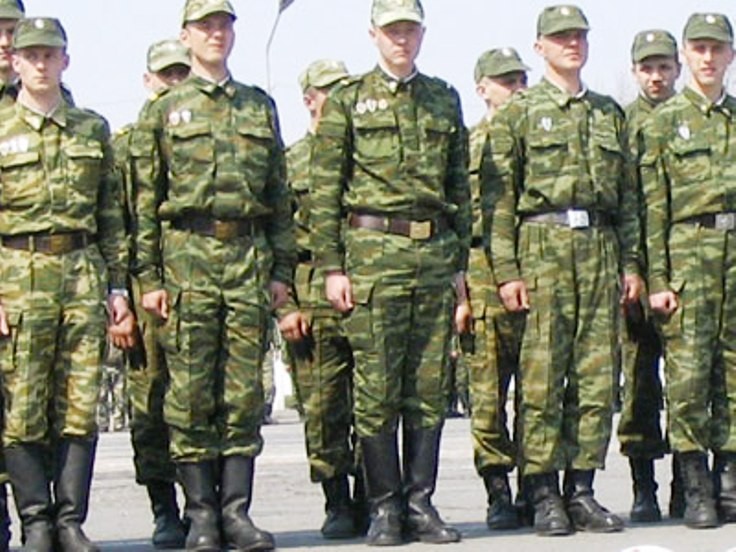